সকলকে শুভেচ্ছা
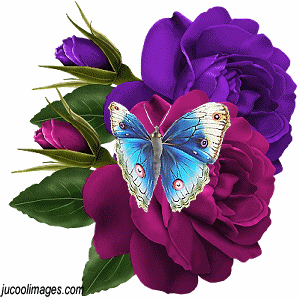 পরিচিতিঃ
মোঃ মনজুরুল ইসলাম 
সহকারী শিক্ষক
ভেড়ভেড়ী জুম্মাপাড়া ডি,এস দাখিল মাদরাসা  
কিশোরগঞ্জ – নীলফামারী
শ্রেণিঃ ৯ম 
বিষয়ঃ বাংলা ২য়  পত্র
সময়ঃ ৪০ মিনিট 
তারিখঃ ২৫/০১/২০
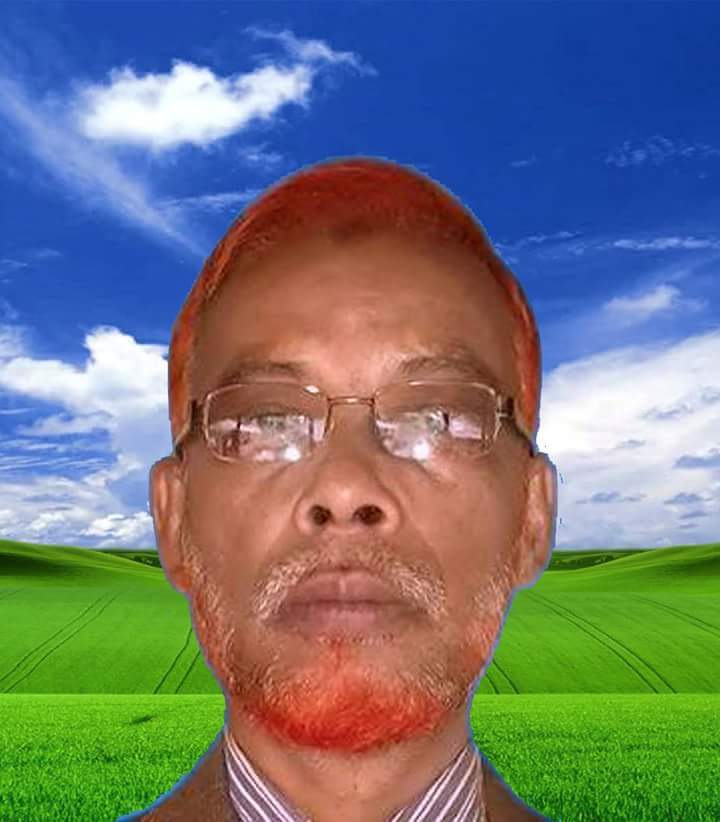 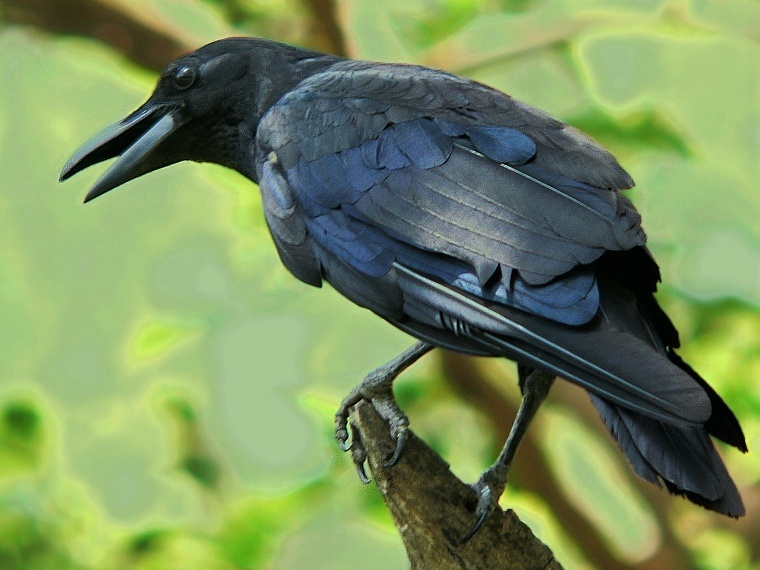 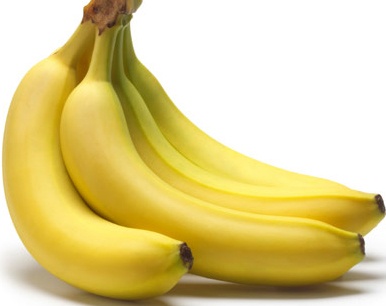 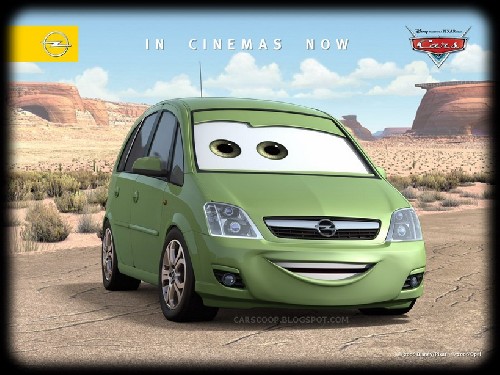 পাঠ শিরোনামঃ
কা
র
ক
শিখনফল
* কারক কাকে বলে বলতে পারবে ।
* কারক কত প্রকার ও কী কী বলতে পারবে ।
*বিভিন্ন প্রকার কারকের সংঙ্গা দিতে পারবে ।
* বিভিন্ন প্রকার কারক চিহ্নিত করে উদাহরণ দিতে পারবে ।
কারকঃ বাক্যস্থিত ক্রিয়াপদের সঙ্গে অন্যান্য পদের যে সম্পর্ক তাকেই কারক বলে ।
উদাহরণঃ
ক্রিয়াপদ
*কাক কলা
খায়।
*ময়ূর বনে
থাকে।
ক্রিয়াপদ
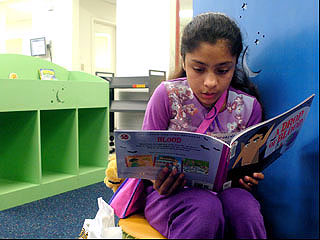 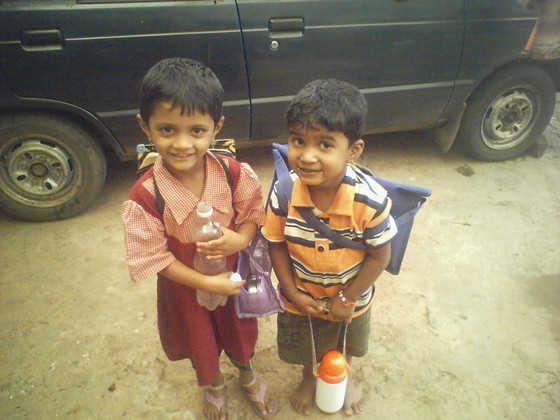 বিন্টু ও বিলকিস স্কুলে যায়।
মনিরা নিয়মিত পড়াশুনা করে।
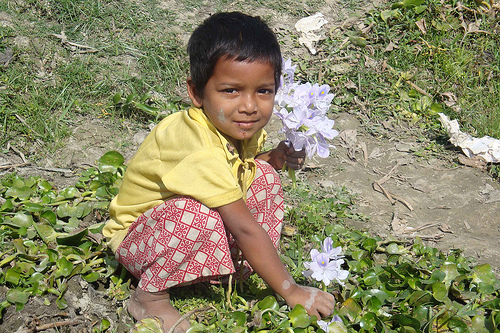 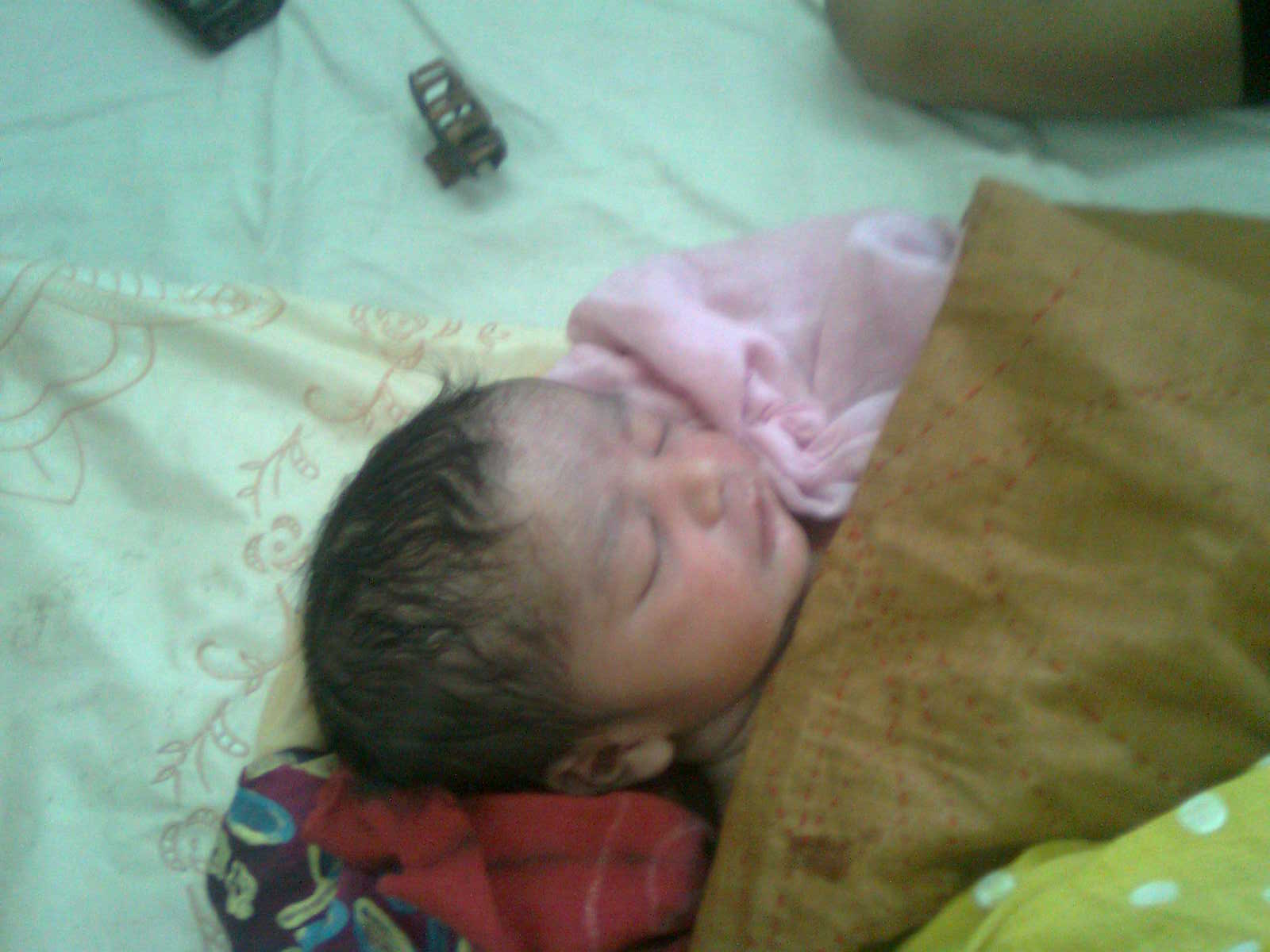 তনিমা ফুল তুলছে ।
ছোটনকে বিছানায় শোয়াও।
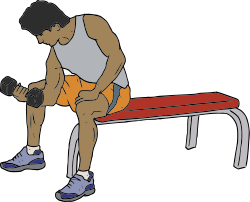 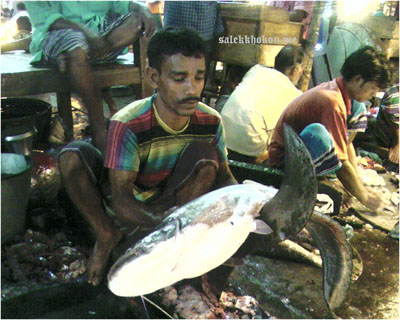 ব্যায়ামে শরীর ভাল থাকে।
বঁটি দিয়ে মাছ কাটা যায়।
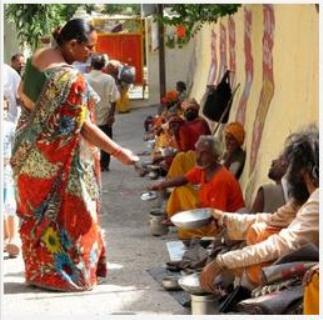 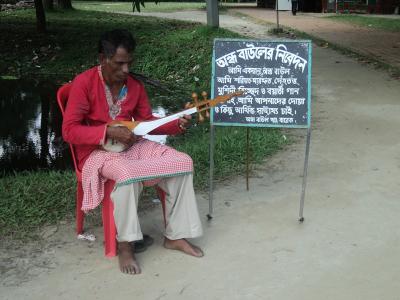 ভিখারীকে ভিক্ষা দাও ।
অন্ধজনে দেহ আলো।
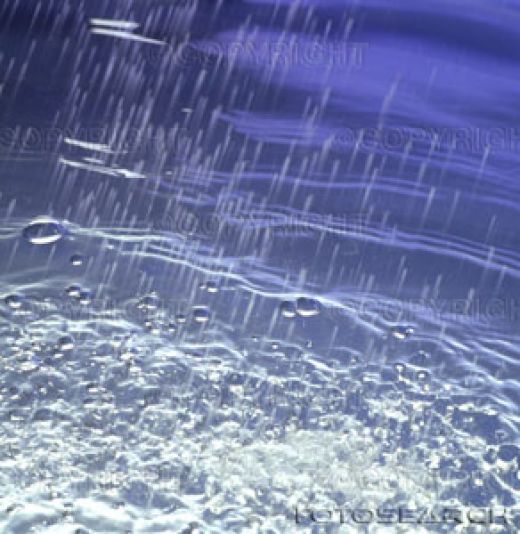 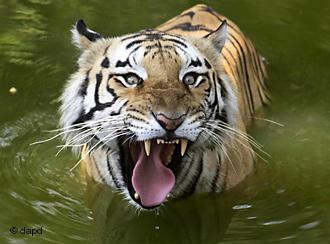 মেঘ হতে বৃষ্টি হয়।
বাঘকে বড় ভয় পাই ।
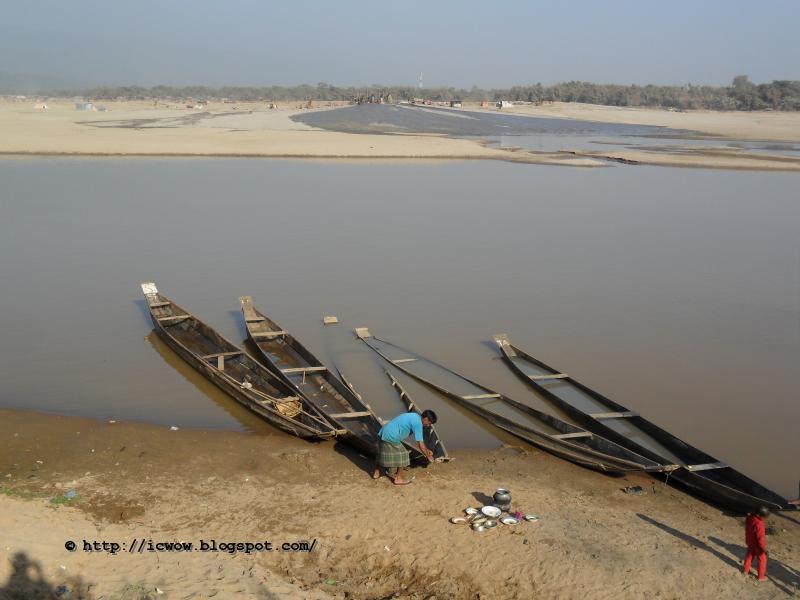 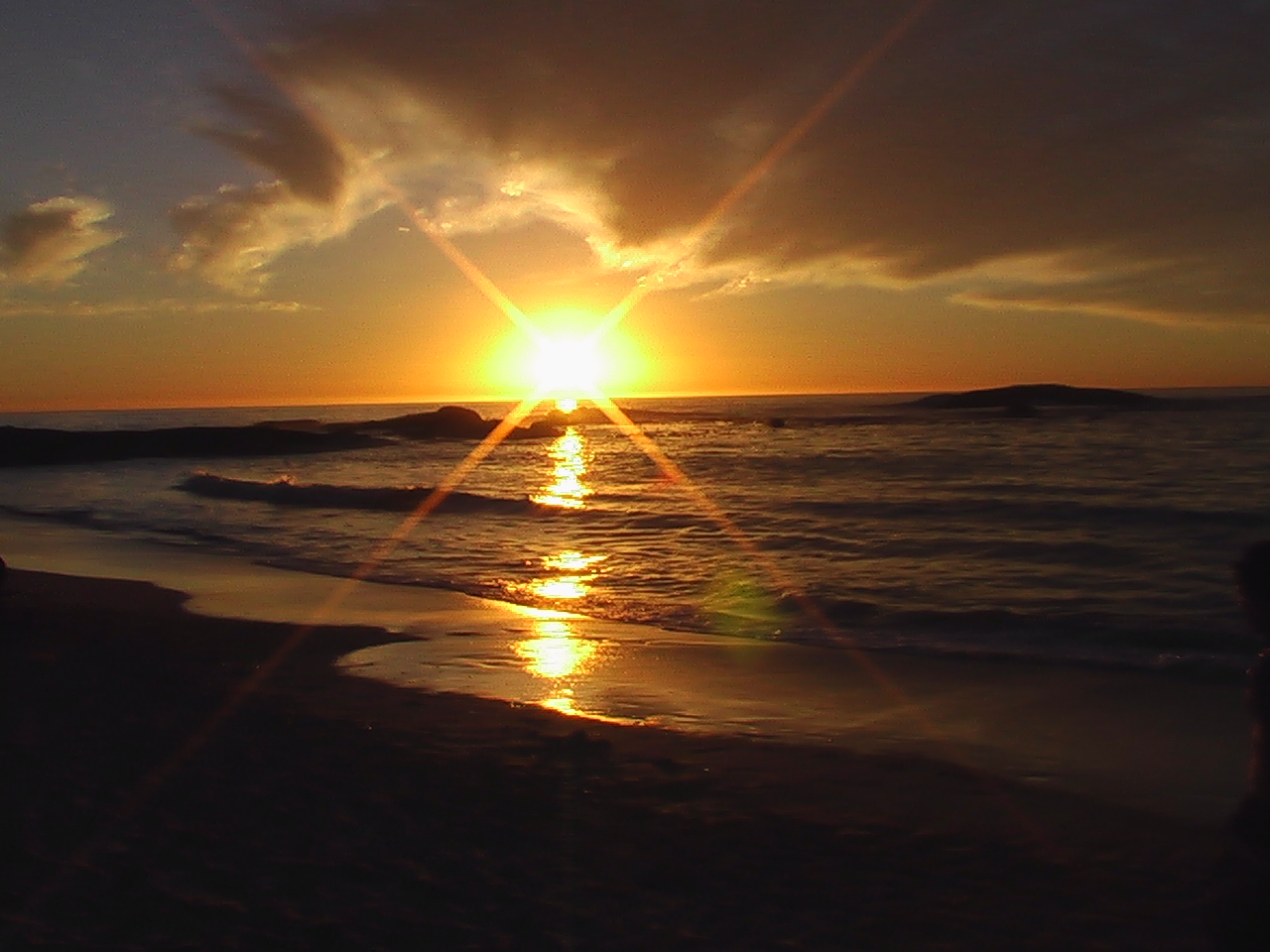 সূর্য পূর্ব দিকে উদয় হয় ।
ঘাটে নৌকা বাঁধা আছে।
কারক ছয় প্রকারঃ
কারক
কর্তৃ
কর্ম
করণ
সম্প্রদান
অপাদান
অধিকরণ
মূল্যায়ন
কারক কী?
কারক কত প্রকার ও কী কী?
সম্প্রদান কারক কাকে বলে ? একটি উদাহারণ দাও ।
অপাদান কারক কী? উদাহরণ দাও ।
অধিকরণ কারক কাকে বলে ? উদাহরণ দাও ।
বাড়ির কাজ
*কারক কাকে বলে?ছয় প্রকার কারকের সংঙ্গাসহ তিনটি করে উদাহরণ দাও?
ধন্যবাদ